Інструкція по роботі в співтоваристві Google +
ОТЛ «Сучасні тренди в освіти»
 кластер «Цифровий дизайн»
Приєднатися до  Google +
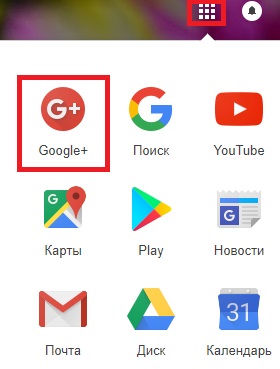 У правій верхній частині сторінки електронної пошти Gmail вибрати знак "дев'ять точок". З відкритого меню вибрати червоний знак G + (вступити в G + послідовно)..
Крок 1
1. У верхній частині сторінки вибрати поле для заповнення "Чим ви хочете поділитися?». Заповнити в ньому свою інформацію.
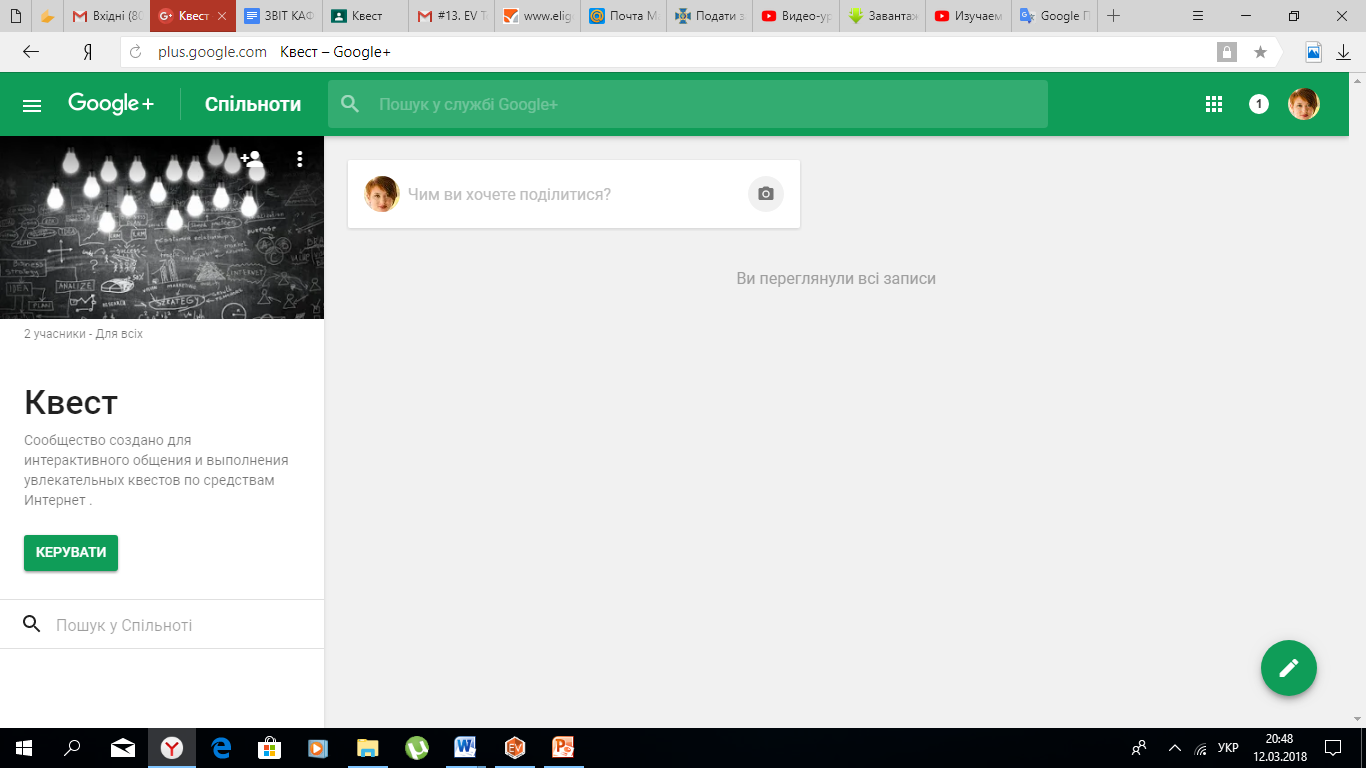 Крок 2
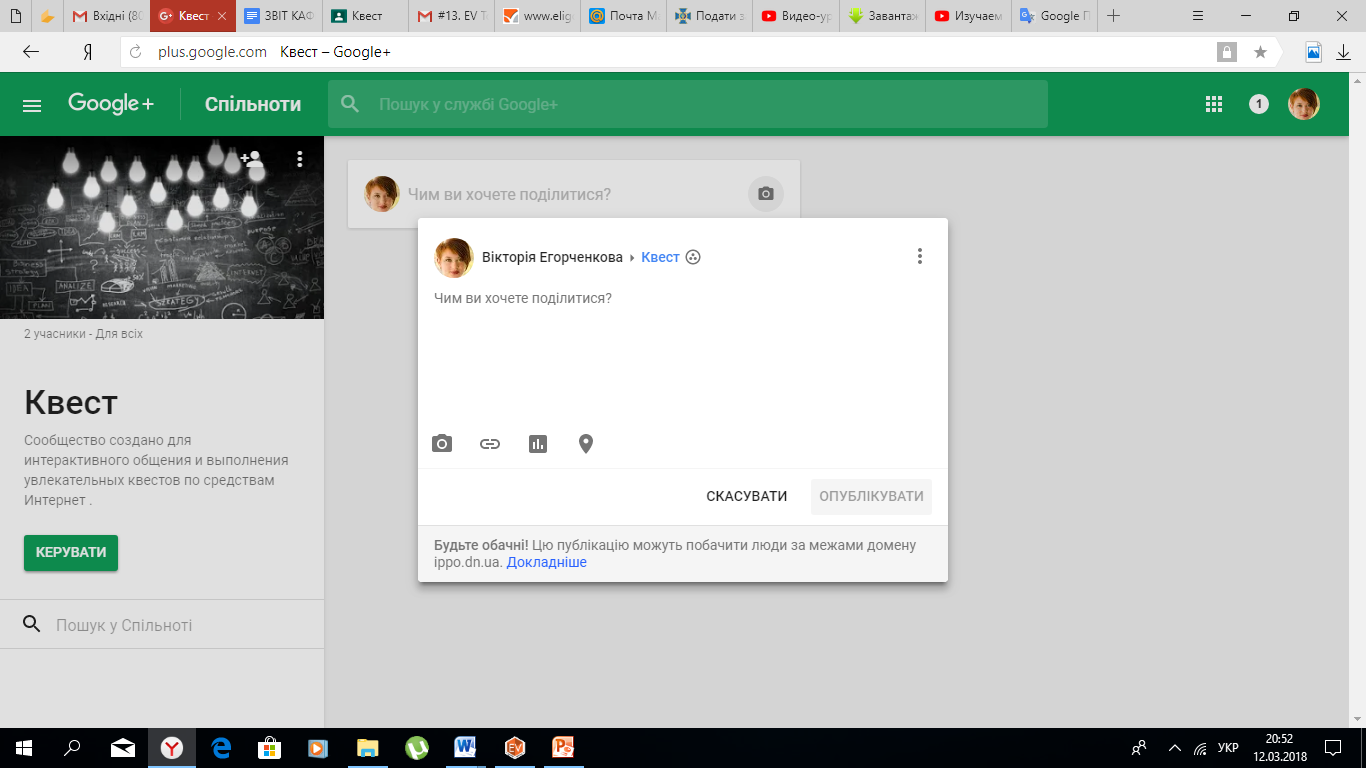 2. Натиснути кнопку «Опублікувати»
Шаг 3
3.Якщо будь - яка інформація Вам стала цікава, то її можна "Коментувати" (заповнити поле "Додайте коментар"), натиснути на кнопку «Опублікувати".
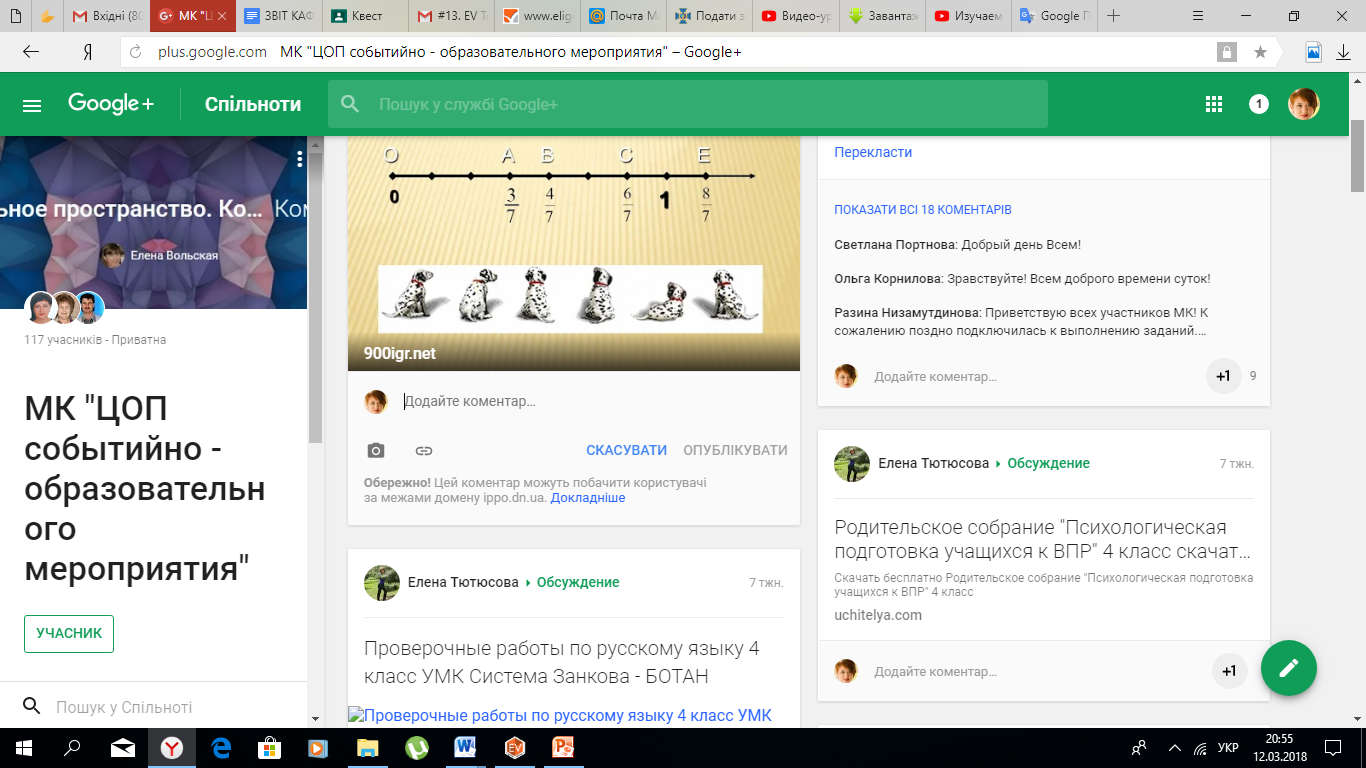